EC 233
LA DEMARCHE TECHNOLOGIQUE
COURS n°2
INSPÉ ORSAY
2024 2025
La démarche technologique c’est ….. ?
Présentation du projet
Définition du besoin
Observation / Analyse/ Hypothèse
Recherche de solutions
Recherche de matériaux
Comment ? Quoi ?
Contrôle et Fabrication
Essais
Utilisation et Evaluation
Trois entrées possibles :
1. Du projet ( du besoin) à l’objet 
            Projet                                   objet construit par l’élève
                                     Démarche d’investigation
2. De la consigne à l’objet 
Consignes                                  objet construit par l’élève
                               Lectures d’images/de photos / ou consignes écrites étape par étape
Ultérieurement remettre des photos, images, consignes en ordre
3. De l’objet à l’objet      
Objet fabriqué                          objet construit par l’élève
                                     Observation / démontage / montage
Plan de l’intervention de ce second cours
Rappel sur la démarche technologique
Zoom sur un point du programme: matière et  matériaux
Retour sur les séquences sur le sablier
Pratique de la démarche technologique (réalisation d’un objet)
Rédaction d’un cahier des charges 
Rédaction d’une fiche séquence pour le cycle 2 ou le cycle 3
États et constitution de la matière à l’échelle macroscopique
Connaissances et compétences attendues en fin de cycle dans le domaine « Matière, mouvement, énergie, information »
Propriétés de la matière 
Distinguer les matériaux fabriqués ou transformés par l’être humain des matériaux directement disponibles dans la nature.
Naturel ou artificiel ?
Rechercher deux ou trois exemples d’objets pour illustrer chaque catégorie et préciser si l’objet est d’origine naturelle ou artificielle.
Pratiquer la démarche technologique
De l’objet à l’objet
Reproduire un jeu de société : le quarto ou jeu de dominos
Situation déclenchante (besoin):
Confectionner des jeux pour le temps de récréation, pour gérer la différenciation, pour l’accueil du matin…
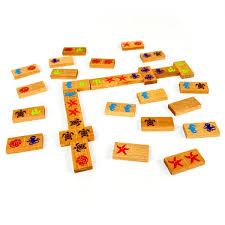 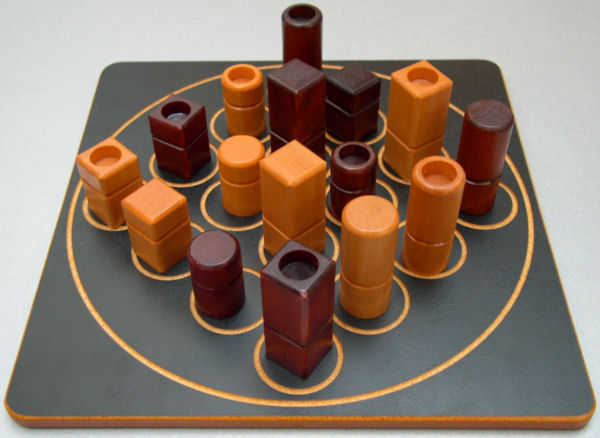 Pratiquer la démarche technologique
De l’objet à l’objet
Reproduire un jeu de société : la quarto ou un jeu de dominos
Définition du cahier des charges :
Les contraintes de fonctionnement :
2. Les contraintes liées au milieu :
3. Les contraintes économiques :
espace classe
si jeux en extérieur : résistance des matériaux
facilité de mise en œuvre
facilité d’utilisation
- Coût de fabrication
4. Les contraintes de sécurité :
5. Les contraintes esthétiques
6. Les contraintes environnementales :
- forme
- couleur
- aspect
- le respect du développement Durable (matériaux, durée de vie, Recyclage...)
- utilisation sans danger
Rédiger un cahier des charges
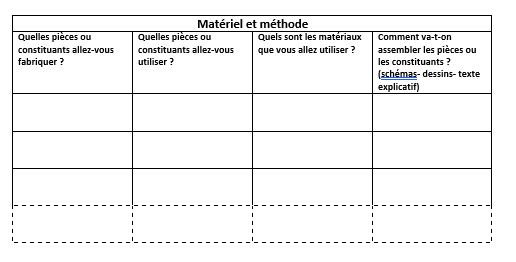 Des solutions :
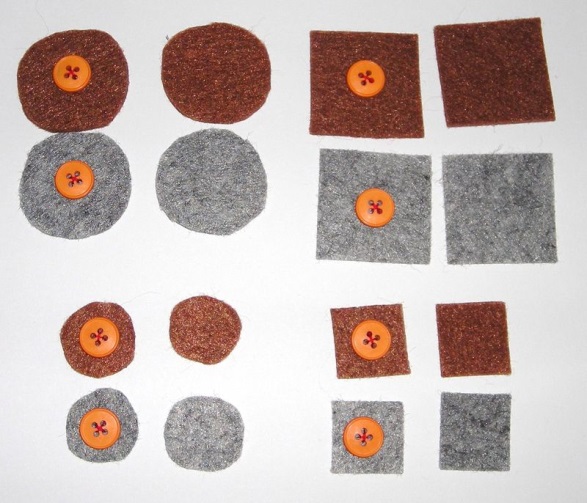 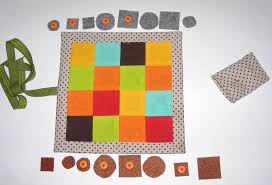 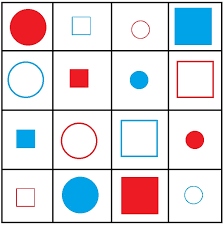 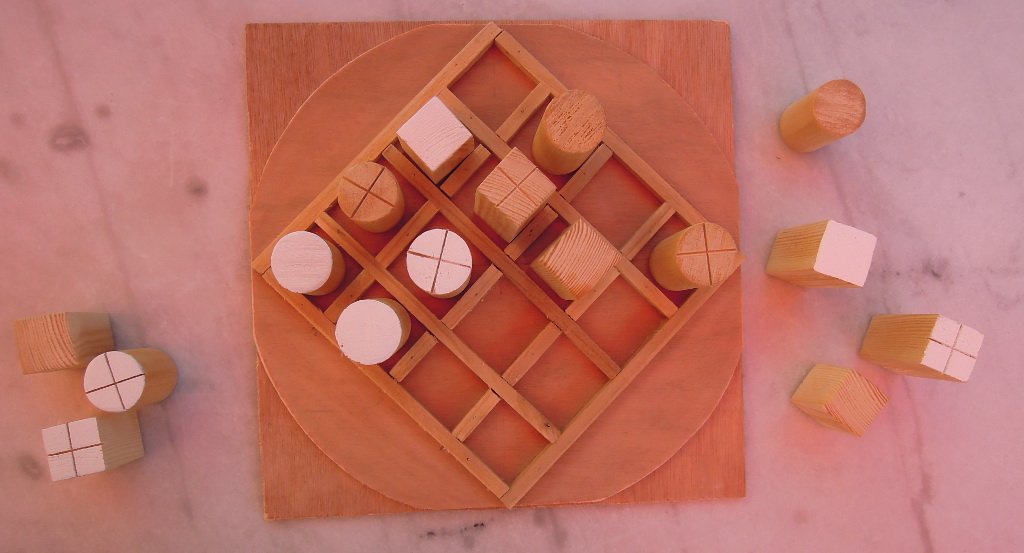 Groupe départemental  Sciences  Technologie  EDD
Rédaction d’une fiche séquence autour de la fabrication d’un quarto ou d’un jeu de dominos
Points de vigilance : mise en œuvre de la démarche technologique avec toutes les étapes que cela comporte pour chaque entrée choisie (analyse du besoin, cahier des charges, recherche de solution, modélisation et simulation, choix des solutions, production, test du prototype, production finale)
Anticiper les représentations des élèves et de ce fait leurs propositions de solutions/prototype
Anticiper les difficultés que pourront rencontrer les élèves et les remédiations à proposer
Anticiper les variables afin d’en limiter le nombre et de permettre une reproductibilité de l’expérience.